5.  Each grid line is a meter. Charge A is +160. µC, and charge B is -210. µC, and C is +630. µC.  Calculate the force on charge A.  Draw the force vector and label its magnitude and direction. 
(144 N left and up at 68.4o above the x-axis)
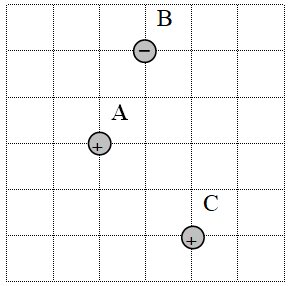